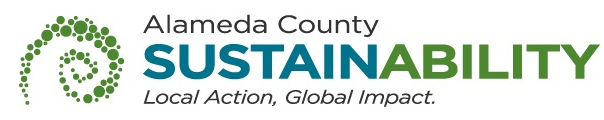 Green Purchasing Leadership: 100% Recycled Copy Paper
Timonie Hood
Zero Waste & Green Building Coordinator
U.S. EPA Region 9

June 4, 2014
Shifting to Cost-Effective 100% Recycled Copy Paper
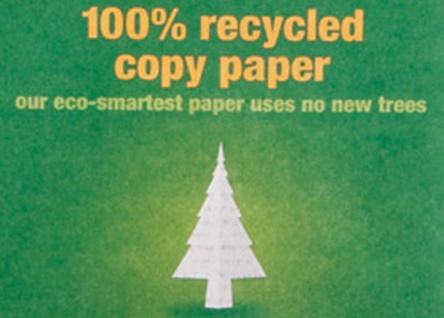 Background
Reducing Paper Use 
Getting to Know 
   Recycled Paper
Environmental Impacts & Calculators
CALL TO ACTION!
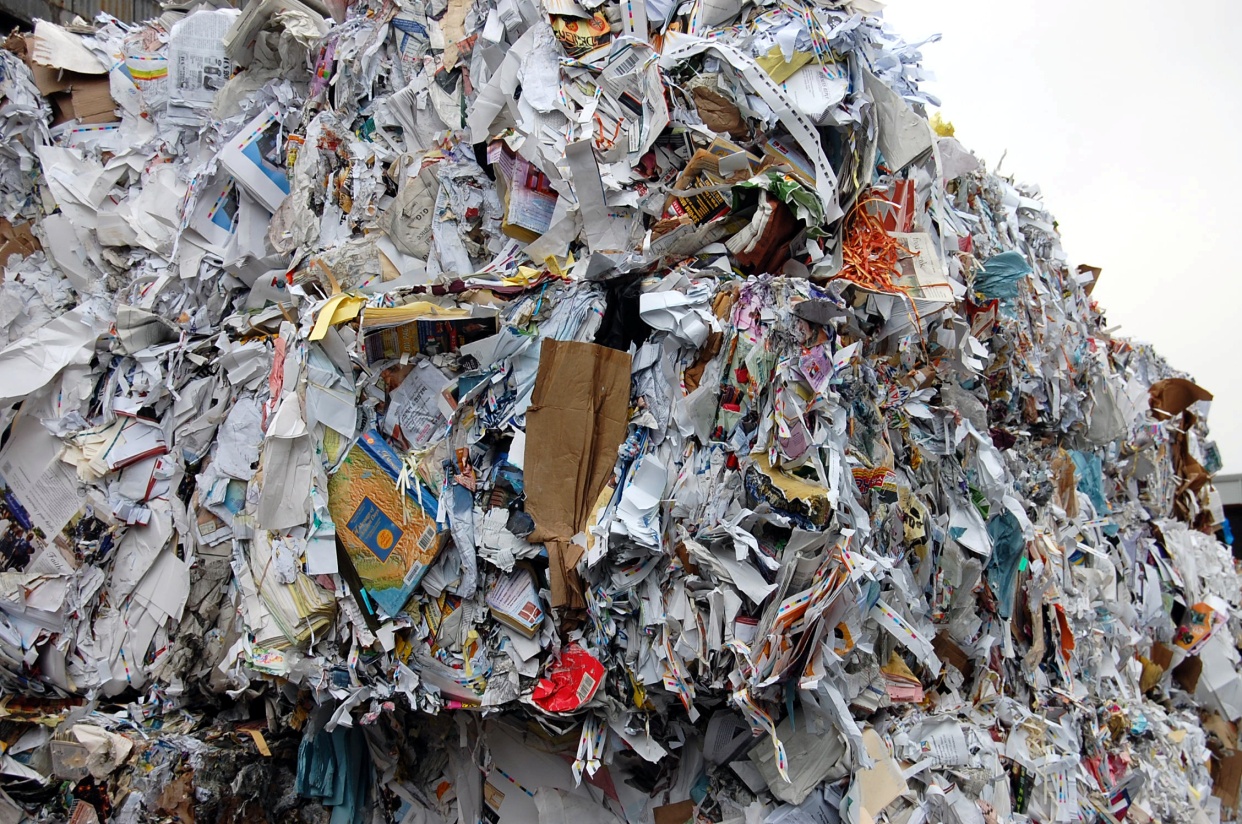 Why Paper?
Why paper?
Photo Credit:  Telstar Logistics
Paper Overview
Over 70 million tons of paper generated
65.6% (nearly 46 million tons) recycled
Paper collected for recycling:
55% recycled into new paper products in the U.S.
39% exported – largest U.S. export by volume

U.S. paper recycling reduces U.S. GHG emissions equivalent to taking 28 million cars off the road for a year	

Recycling = Jobs
Top Green Jobs sector in CA - 25%
75% Recycling > Projected 1.5 
    million new U.S. jobs
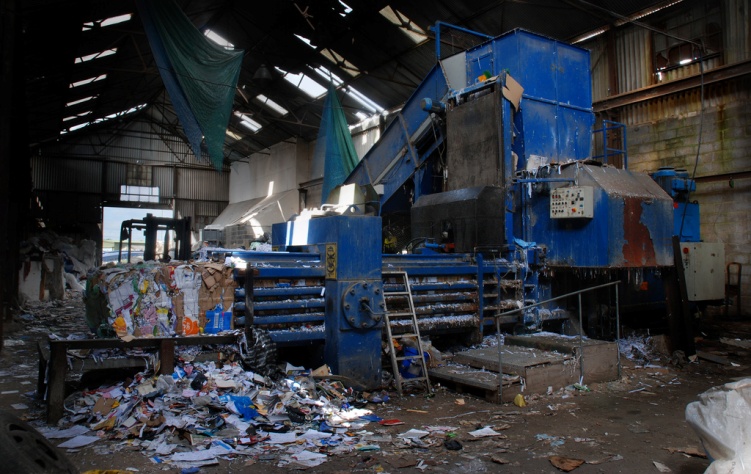 Sources:  
U.S. EPA Paper Recycling Website, http://www.epa.gov/osw/conserve/materials/paper/faqs.htm;
 More Jobs, Less Pollution: Growing the Recycling Economy in the U.S, http://www.recyclingworkscampaign.org/
Printing & Writing Paper Recycling Trends - Used to manufacture recycled copy paper - 11.5 million tons = 54.5% recycled in 2012
Source:  American Forest & Paper Association, http://www.paperrecycles.org/statistics/recovery-of-printing-writing-papers
Paper Use Reduction
45% of the paper printed in offices ends up in the bin by the end of the day.
						- Xerox study
Paper Use Reduction Resources
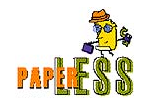 Bay Area Paperless Outreach Plan
     http://www.sccgov.org/sites/iwm/biz/Pages/PaperLess-Plan-Step-By-Step-Summary.aspx


CalRecycle Paper Waste Prevention
http://www.calrecycle.ca.gov/Paper/Prevention/
http://www.calrecycle.ca.gov/ReduceWaste/Business/FactSheets/Campaign.htm
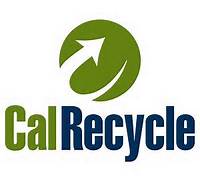 EPA and GSA:100% Recycled Paper Experience
U.S. EPA Region 9 
Purchasing ONLY 100% Postconsumer Recycled 
     Copy Paper – Process Chlorine Free since 2002
Supports Environmental Management System (EMS) and 
    Zero Waste Policy 
Cost has dropped significantly (+$60/case to under $40/case)

U.S. EPA Headquarters - EMS requires 100% postconsumer recycled 			               copy paper / process chlorine free

U.S. General Services Administration Region 9 
Shifted to 100% Postconsumer Recycled 
    Paper in 2012
Cost lower than 30% recycled paper	
Leading initiative with federal customers
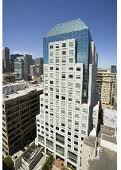 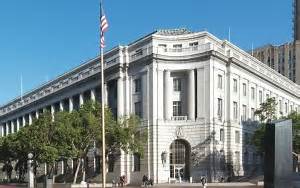 100% Recycled Copy Paper Leaders(Limited Listing)
States
Washington
New York
Local Govt.
ALAMEDA 
    COUNTY
Seattle
San Francisco
Mill Valley
Los Angeles
Marin County
College and Universities
University of Oregon
Middlebury University
Humboldt State University
Bowdoin College
Bates College
University of Puget Sound
University of Wisconsin Oshkosh
Princeton University
University at Buffalo
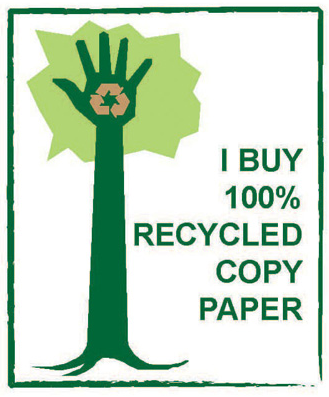 Pacific Southwest Federal 100% Recycled Paper Customers
Office of the Secretary of Defense
Navy
Air Force
Army
Department of Interior
Department of Treasury
Department of Homeland Security
Department of Agriculture
Department of Commerce
General Services Administration
 Environmental Protection Agency
 Department of Justice
 Office of the Honorable   
    Nancy Pelosi
 Department of Labor 
Forest Service
FDIC
Department of Education
National Park Service
Environmental Calculator:U.S. EPA Recycled Content Toolhttp://www.epa.gov/climatechange/wycd/waste/calculators/ReCon_home.html
Converts recycled products into associated greenhouse gas emissions and energy conserved
Input:  Weight of Paper & Recycled Content (%)

EPA Region 9 Results: 100% Recycled Paper (2003 -2010)
Greenhouse Gas Emissions:  -2881 Metric Tons of Carbon Equivalent  (MTCE)
Energy:  Conserved 3,055 Million Metric BTU (MMBtu)
Passenger Cars off the Road for One Year:  144
Gallons of Gasoline Avoided:  24,577
Recycled Office Paper
Reduces hazardous air pollutant emissions by 90%
Reduces net greenhouse gas emissions by 70% 
    of carbon dioxide equivalents
Reduces particulate air emissions by 40 %
Reduces solid waste by 49%
Reduces total energy consumption by 43%
Reduces absorbable organic halogen 
    emissions to water by 100%
Reduces suspended solids by 30%

Source:  U.S. EPA, “Puzzled About Recycling’s Value:  Look Beyond the Bin”  referencing Environmental Defense Fund,
http://www.epa.gov/osw/conserve/downloads/benefits.pdf
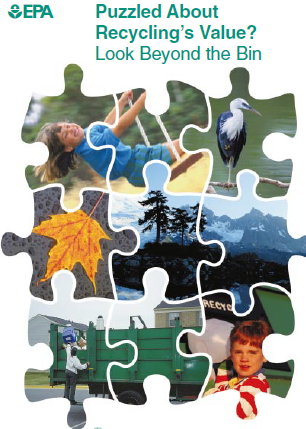 External Tool - Environmental Benefits:Paper Calculator 3.2http://calculator.environmentalpaper.org
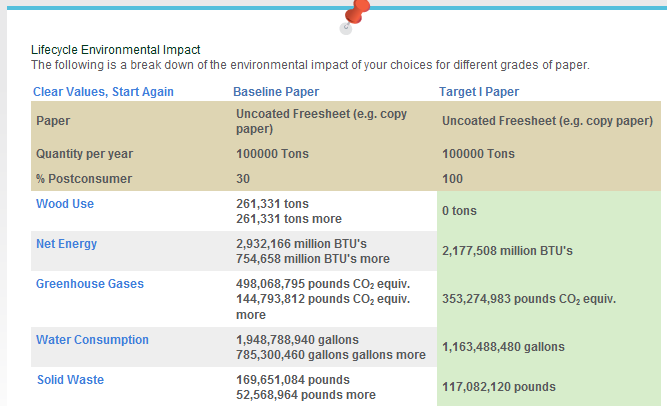 Environmental Indicator  30% Recycled Paper	  100% Recycled Paper
Environmental Paper Calculator 3.2 Results (Examples)
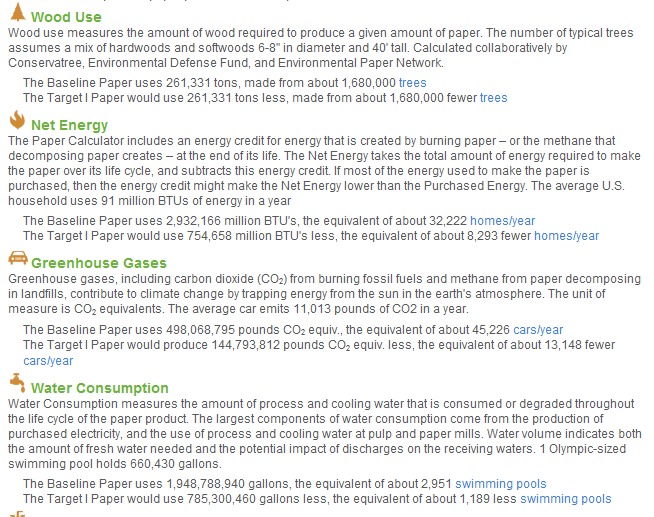 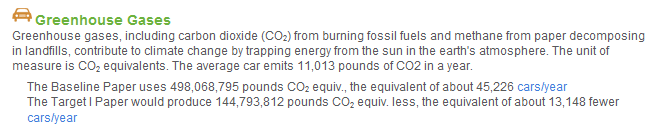 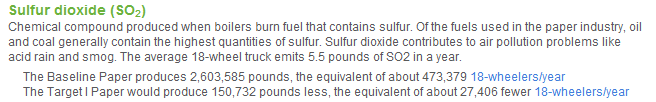 Region 9 – Results FY12 and FY3Over 48 Million Sheets of 100% Recycled Paper Purchased
Sources:  Environmental Paper Network Paper Calculator Version 3.2.  http://www.papercalculator.org 
                   U.S. EPA's ReCon Calculator  http://go.usa.gov/YUeQ [Greenhouse Gas Emissions and Energy Conserved].
[Speaker Notes: FY12			FY13
Wood	315 tons (2,000 trees)		265 tons (1,701 trees)
GHG	1,341			1127
Energy	1,422 MTCE (11,442 gallons of gas)	1195 (9,621 gallons of gas
Water	945,502			795,117
SO2	182			152
Particulate	257			216
HAP	163			138
TSS	605			508]
Call to Action – Join Us!
TAKE ACTION:  Reduce paper use, buy recycled & track and communicate your progress.

Share your feedback with us!
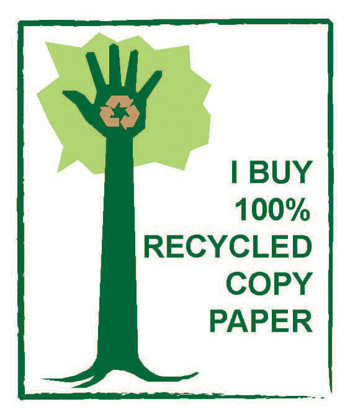 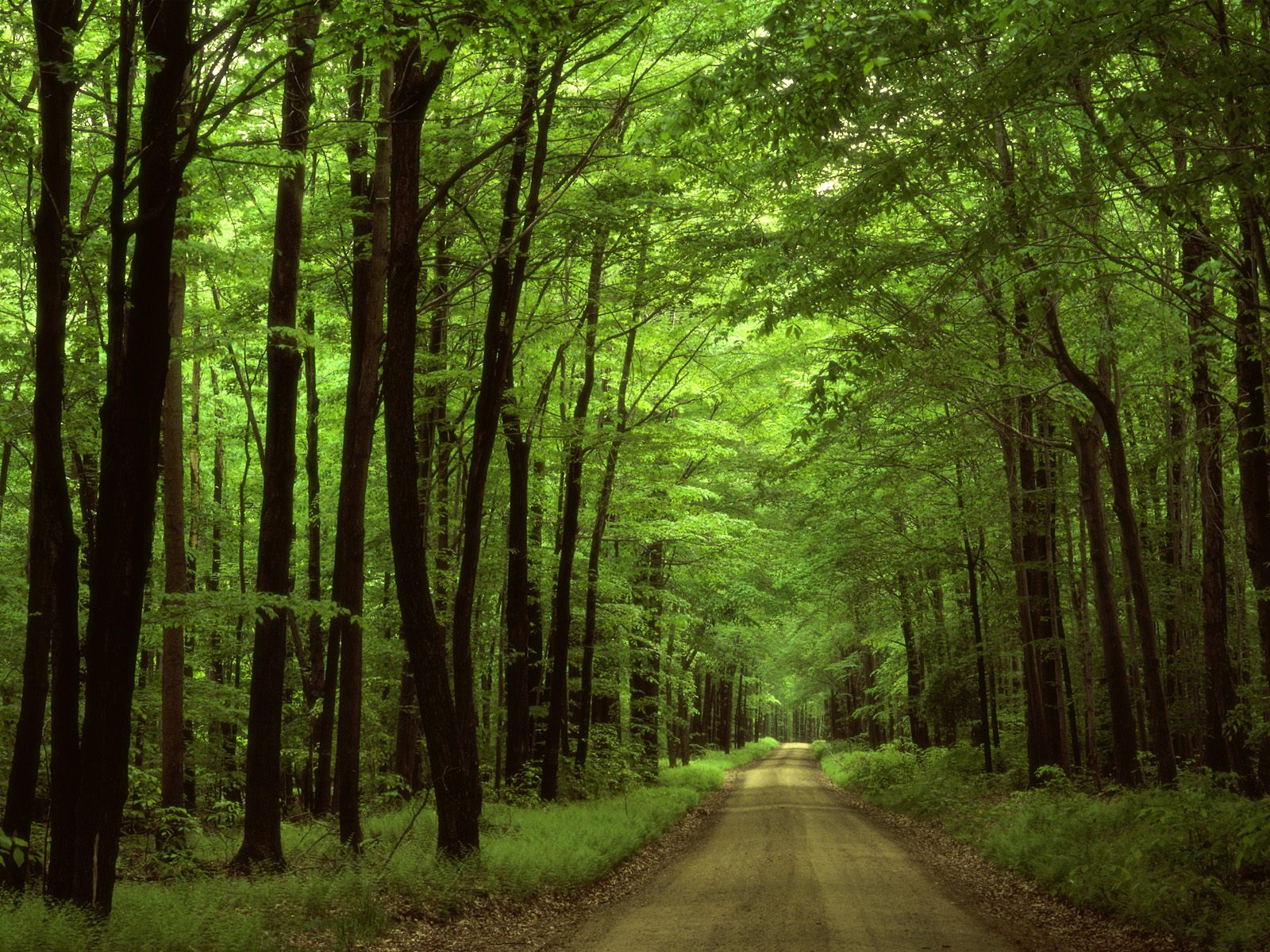 Thank You!
Timonie Hood
U.S. EPA Region 9
415-972-3282
hood.timonie@epa.gov
http://www.epa.gov/fgc
Twitter:  @EPA
Paper Conversion Factors
PURCHASING UNIT:  1 Box/Case of Copy Paper = 5,000 sheets (10 Reams) = 
  50 pounds

1 Ream of Copy paper = 500 sheets = 
   5 pounds

1 Ton of Copy Paper = ~ 200,000 sheets
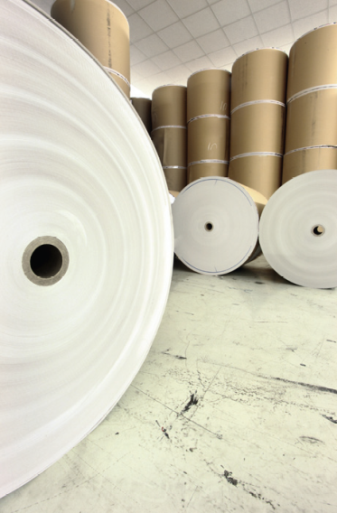